1 -лекция :Дарынды балалар дамуы психологиясы мен педагогикасы пәнінің мақсаты мен міндеттері
Дарынды балалармен жұмыс жүргізудің мақсаты:
- баланың шығармашылық қабілетін және өз бетінше шығармашылық ізденісін дамыту;
- пәнге терең қызығушылығын арттыру;
- оқушының әсерлілік сезімін қалыптастыру;
- оқушының белсенділігін арттыру мақсатында даму деңгейін, танымдық белсенділігін арттыра оқыту;
- жалпы білім -білік дағдыларын дамыта оқыту;
- білімнің бағасын арттыру;
	Ғылыми білімді практикамен теориялық негізде жүзеге асыру.
	Міндеттері:
Баланың жеке тұлғалық ерекшеліктерін дамыту, оны қоғамда өмір сүруге психологиялық тұрғыдан дайындау.
Балалардың кәсіби және  жеке даралық қабілетін анықтай алуына психологиялық –педагогикалық көмек көрсету.
Дарындылық    —    бұл    бірдей    өмір    шартында,    қатарларымен салыстырғанда үйрену мен оқытуда аса жоғары қабылдаулары мен шығармашылықтың ерекше көрініс беруі. Дарындылық — бұл тек ақыл-ой дамуының жоғары деңгейі ғана емес, сонымен қатар жеке тұлғаның дамуына бағытталған кейбір ішкі талап-мақсаттар. Сонымен қатар, дарындылық — бұл әлеуметтік құбылыс. Өйткені, адамның іс-әрекетінің әлеуметтік сферада жетістіктерге жетуі туралы сөз болып отыр.

	Әлеуметтік ортаның дарындылыққа байланысты жүргізілген әр түрлі зерттеулерінің нәтижесі (әлеуметтік-экономикалық қатынастар, қаржылық қамсыздандыру, әлеуметтік — күнделікті шарттар т.б.) әр түрлі. Осыған байланысты келесідей тұжырым жасауға болады: әлеуметтік -экономикалық шарттар дарындылықтың дамуына әсер етеді, өйткені, олар адамның өмір деңгейін анықтайды. Қоғам экономикалық дамыған сайын, ол адам дамуы үшін қолайлы болып келеді.

Дарындылықтың дамуындада жанұя өте маңызды жағдай болып келеді, соның ішінде:

•   жанұя құрылымы мен оның эмоционалды климаты;

•   бала мен ата-ана арасындағы қарым-қатынас стильдері;

•   ата-аналардың бала дарындылығына қатынасы.

	Жанұя құрылымы мәселесіне жүгіне отырып, балалардың көбі (87%), толық жанұяларда тәрбиеленген деп айтуымызға болады. Жиі, 70% жағдайында жанүяда балалармен және ата-аналармен қатар, туыстарының ішінен біреулер: әжелер, апалар және ағалар, жиендері тұрады. Зерттелген балалардың ешқайсысында кіші сіңілі — қарындастары немесе інілері болмады. Р.Зайонц зерттеулері көрсетуі бойынша интеллектуалды дарындылық, жанүядағы балалар санынан тәуелді. Р.Зайонц бойынша, жанұяда іні мен қарындас, сіңлілер көп болған сайын интеллектуалдылықтың коэффициенті орташа болып келеді.
Дарындылық    —    бұл    бірдей    өмір    шартында,    қатарларымен салыстырғанда үйрену мен оқытуда аса жоғары қабылдаулары мен шығармашылықтың ерекше көрініс беруі. Дарындылық — бұл тек ақыл-ой дамуының жоғары деңгейі ғана емес, сонымен қатар жеке тұлғаның дамуына бағытталған кейбір ішкі талап-мақсаттар. Сонымен қатар, дарындылық — бұл әлеуметтік құбылыс. Өйткені, адамның іс-әрекетінің әлеуметтік сферада жетістіктерге жетуі туралы сөз болып отыр.

	Әлеуметтік ортаның дарындылыққа байланысты жүргізілген әр түрлі зерттеулерінің нәтижесі (әлеуметтік-экономикалық қатынастар, қаржылық қамсыздандыру, әлеуметтік — күнделікті шарттар т.б.) әр түрлі. Осыған байланысты келесідей тұжырым жасауға болады: әлеуметтік -экономикалық шарттар дарындылықтың дамуына әсер етеді, өйткені, олар адамның өмір деңгейін анықтайды. Қоғам экономикалық дамыған сайын, ол адам дамуы үшін қолайлы болып келеді.

Дарындылықтың дамуындада жанұя өте маңызды жағдай болып келеді, соның ішінде:

•   жанұя құрылымы мен оның эмоционалды климаты;

•   бала мен ата-ана арасындағы қарым-қатынас стильдері;

•   ата-аналардың бала дарындылығына қатынасы.

	Жанұя құрылымы мәселесіне жүгіне отырып, балалардың көбі (87%), толық жанұяларда тәрбиеленген деп айтуымызға болады. Жиі, 70% жағдайында жанүяда балалармен және ата-аналармен қатар, туыстарының ішінен біреулер: әжелер, апалар және ағалар, жиендері тұрады. Зерттелген балалардың ешқайсысында кіші сіңілі — қарындастары немесе інілері болмады. Р.Зайонц зерттеулері көрсетуі бойынша интеллектуалды дарындылық, жанүядағы балалар санынан тәуелді. Р.Зайонц бойынша, жанұяда іні мен қарындас, сіңлілер көп болған сайын интеллектуалдылықтың коэффициенті орташа болып келеді.
2 лекцияҚабілет психологиясы. Адам қабілетінің жалпы мәселесі
Адамдардың қабілетінің табиғаты осы күнге дейін ғалымдар арасында қызған ой-пікір таласын тудыруда. Ғылыми зерттеулер әр адамның қабілетін оның миының көлемі және салмағымен байланысты деп түсіндірді. Кейінірек зерттеулерде ең ауыр ми ақыл-ойы кеміс адамның миы болып шыққаннан кейін, бұл болжамды теріске шығарды. Өмір бақылаулары мен арнайы зерттеулер қабілеттің табиғи берілетінін қалтықсыз дәлелдеп отыр. Көптеген ғалымдар Платонның пікіріне сүйенді. Яғни, қабілеттіліктің пайда болуы тұқым-қуалаушылықтан болады. Ал оқыту және тәрбиелеу олардың ары қарай даму үрдісін жылдамдатады. Оған дәлел ретінде, ұлы танымал адамдарды мысал етті (Моцарт, Рафаель т.б.).
Платонның айтуынша, адамдар өздерінің қабілеттіліктеріне қарай әртүрлі болады, біреулері басқару үшін, біреулері бағыну үшін дүниеге келеді деген. Дегенмен, бұл ойларды теріске шығаруға әрекет жасағандар да болды. Гоббс қабілеттіліктердің түрлерін бөліп көрсетіп, қабілеттіліктерге қатынасында табиғат адамдарда тең жаратты деген. Қабілет мәселесі арнайы психо-логиялық зерттеудің пәні ретінде - ағылшын ғалымы Ф. Гальтон ұсынған адамдағы ерекшеліктердің эксперименттік және статистикалық зерттеулерінің негізінен болып табылады. Ф. Гальтон адамдардың жеке дара ерекшелігі мәселесін зерттеп, 1869 жылдан бастап ғылыми зерттеулер жүргізе бастады. Сонымен бірге ұлы да қабілетті адамдардың өмірлерін бақылай келе кез келген деңгейдегі қабілеттілікте тұқым-қуалаушылық негізгі шарт деген қорытындыға келді. 20 ғасырда неміс психолгі У. Штерн жеке дара ерекшеліктерді зерттеп, жеке даралық психологияның негізін қалады. Сонымен бірге ол адамның ақыл ойын анықтауға арналған «қабілеттілік коэффициентін» ұсынды, әрі ақыл-ой қабілеттілігіне мынандай анықтама берді: «Ақыл-ой қабілеттілігі - өз ойын саналы түрде жаңа талаптарға қарай бағыттайтын, жаңа міндеттер мен өмір жағдайына бейімдейтін жалпы ақыл –ой қабілеттілігі».
Қабілет және дарындылық теориясының негіздерінің қалыптасуына белсене атсалысқан кеңес психологтары Б.М. Теплов, Б.Г. Ананьев, Л.С. Выготский, Н. Лейтес, Л.И. Кузьмина еңбектеріндегі психологиялық тұжы-рымдары дарындылыққа интегралдық жеке тәрбие ретінде жүйелі көзқарас тууына негіз болды, адам қабілеттілігінің құрылымдық бөліктерін анықтауға мүм-кіндік берді.
Қабілет мәселесіне терең талдау жасаған Б.М. Тепловтың пікірінше, қабілетті дамытпау, көрсете білмеу, біртіндеп айырылу дегенді көрсетеді. Оның дәлелдеуінше, белгілі бір күрделі іс әрекетті жүзеге асыруда қабілеттіліктің бір ғана түрі жеткіліксіз, сондықтан бірнеше түрлерінің жиынтығы қажет болады.
Бір адамның бойында бірнеше әртүрлі қабілет болуы мүмкін, бірақ олардың бірі басқаларға қарағанда мәндірек болады. Екінші жағынан бірнеше әртүрлі адамдарда бір ғана қабілет байқалуы мүмкін, бірақ даму деңгейлері бойынша өзара өзгешеленеді.
Б.М. Тепловтың ғылыми зерттеулерін одан ары қарастырған В.Д. Небылицин қабілеттерде және дарын-дылықта ең алдымен жеке даралық айырмашылықтарға назар аудару керек деді. Адам қабілетінің әртүрлі болуын ұлы физиолог И.П. Павлов сигнал жүйелерінің өзіндік ерекшеліктерімен түсіндіреді. Мұны бала қандай да бір іс әрекетпен айналысқанда көріп байқауға болады. Сигнал жүйелерінің арақатынасының ерекшеліктеріне орай И.П. Павлов адамының жоғары жүйке жүйесінің үш түрін келтіреді. Олар көркем, ойлағыштық және орта түр болып бөлінеді. Бірінші түріне жататындар әсершіл, қызу қанды, ашық, ақжарқын, болып келсе, екінішілері көргені мен естігенін әуелі ой елегінен өткізіп, талдағанды, саралағанды жақсы көреді, ал үшіншілері аса талантты, дарынды жандарды қамтиды. Адамның қай түріне жататындығына қарай оның қабілетін де анықтауға болады. Қандайда болмасын бір нәрсеге қабілеті болмайтын адам болмайды. Ол біреуде күшті, біреуде шамалы болып келуі мүмкін.
Белгілі психолог С.Л. Рубинштейн қабілеттіліктің шығу тегі психикалық үрдістерден пайда болады деген-ді. Ол қабілеттің құрамының, құрлымының анықтамасын жасайды: қандай да бір іс-әрекетті орындауға адамды жарамды ететін әрбір қабілеттің құрамына, үнемі әрекеттің бірқатар операциялары немесе тәсілдері енеді, кейін солар арқылы іс әрекет жүзеге асады.Н.С. Лейтес дарынды балаларды зерттей келе, олар еңбекке тартым-дылығымен өзгешеленетін және «еңбектен қанағаттануды» сезінетін нағыз кішкентай еңбекқорлар болып табылады, деп көрсетеді. Бұл тұжырым маңызды ереже жасауға итермелейді. Еңбекке бейімділік дарындылықтың көрінуі ретінде болады.
Сонымен бірге В.А. Крутецкий өзінің математикалық қабілеттіліктің құрлымын зерттеген еңбегінде, егер қабілеттіліктер деген ұғымды жеке психикалық қасиеттер деп түсінсек, онда дарындылық дегенді адамның ерекше қабілеттіліктерінің жиынтығының бірлігі деуге болады деп тұжырымдайды.Қабілет адамның әрекеттің бір түрімен айналысуға мүмкіндік беретін бейімділікте байқалады. Бейімділік пен қабілеттілік бір бірімен тығыз байла-ныстағы туыс ұғымдар. Өйткені адамның бір нәрсеге қабілеттілігі оның бір нәрсеге бейімділігіне орай қалыптасады.Бейімділік адамның белгілі бір әрекетпен айналысуға деген құлшынысы оянып келе жатқан қабілеттің алғашқы М.А. Матова, З.Г. Гуровская зерттеулері көрсеткендей, 9-10 жасар балалардағы таным қабілеттерінің сипаттамасы да вербальды емес функцияның басым күштілігімен, қабылдау, ес және ойлаудың образдылығы мен эмоционалдылығымен, сөйлеудің локализациясының оң жарты шарлар типіне тән етуге қарағанда көру латерализациясының күштілігімен байла-нысты.
Е.П. Гусеваның зерттеулері көрсеткендей, оқушылармен жүргізілген зерттеулер білімді меңгеру деңгейінде және үйренудің нәтижесінде көрінетін жалпы қабілеттің компоненті ретінде естің мәні туралы айтады. Мәліметті мағыналы көшірумен байланысты мнемикалық қабілеттер барлық мектеп пәндерін меңгеруде көрінеді.
3-лекция Балалар дарындылығының психологиялық сипаттамасы (нышандары, ерекшеліктері, қажеттіліктері)
Педагог-ғалымдар дарынды балалардың көпшілігіне мынадай алты жағдайда ерекше бөліп атайды. Олар: 
• интеллектуалдылық, 
• академиялық жетістік, 
• шығармашылық ойлау, 
• ортамен байланыс және өз ортасына жетекшілік жасай білуі, 
• көркемөнерге қабілеттілігі, 
• қимыл-қозғалысқа бейімділігі.
қағидалардың түсініктердің мағынасын тез қабылдау қабілеттер; 
 мәселенің қызықтыратын жақтарына көңіл аударып, олардың мәнін ашуға, шешуге ұмтылу; 
 өз пікірін білдіре алуы, ұсынуы;
 құрбы-құрдастарына ұқсамауы жөнінен алаңдаушылық білдіруі
Осы ерекшеліктеріне сәйкес дарынды балаларды оқытуда келесі қағидаларды ұстанған жөн: 
1. оқу материалы негізінде қарастырылатын тақырыптарды, мәселелерді кең түрде талқылау; 
2. пәнаралық бағытты ұстану;
3. оқушылардың өздері таңдап алған мәселелерді терең зерттеу;
4. өз бетімен жұмыс істеуге үйрету; 
5. продуктивті абстрактілі ойлау мен жоғары ақыл-ойдық процесстерді дамыту; 
6. ашық түрдегі міндеттерге оқу материалдарының көптігі;
7. зерттеу қабілеттерін дамыту; 
8. жаңа идеялар бар немесе қалыптасқан көзқарастарға толықтырулар, қарсылықтар енгізетін нәтижелерді жоғары бағалау, ынталандыру; 
9. өзін-өзі түсінуге, басқа құрбылары арасындағы ұқсастықтар мен айырмашылықтарды түсінуге, өзінің қабілеттерін тануға мойындауға бағытталған әрекеттерді қолдау;
10. кез-келген жағдайларда рухани құндылықтарын сақтай білу, патриоттық сезімін нығайту т.б.
дарынды балалардың ерекше белгілерін негізгі 4 топта қарастыруға болады:
1. Дарындылардың өзгеше ойлау ерекшеліктері:
– көп көлемде білім меңгеру және оларды ұмытпау;
-  жоғары деңгейде түсіну қабілеті;
- әдеттен тыс түрлі тақырыптарда қызығушылық таныту, көп сауал қою;
- дауыс ырғағы, сөздік қоры және сөйлеу шеберлігіндегі артықшылық;
- өзіндік пікірлер және шешімдер қабылдау;
- қырсықтық, батылдық, айнымастық, және кей кезде қиылды іс-әрекет;
- тез жалығу, шұғылданатын бір істі іздеу, яғни бос тұра алмау.
	2. Дарынды оқушылардың ішкі сезімі жағынан өзгешеліктері:
- айналасындағыларға өте сезімталдықпен қарау айтылатын ойды тез ұғыну;
- оғаш әзілдеу (бұл кей тұстарда басқаларды ренжітіп немесе мазасын алуы мүмкін);
- өзінің ерекше екендігін өзі сезінумен қатар басқаларға да сездіруге тырысу;
- жасынан байқалатын идеализм;
- беймәлім құпия тақырыптарға үлкен қызығушылық таныту;
- басқалардың пікірлеріне көп көңіл бөлмеу.
3. Дарынды оқушылардың физикалық және тыс сезімдер тұрғысынан өзгешеліктері: 
- сезім мүшелерінің қабылдауы ерекше болуы (түс, дыбыс);
- физикалық және интеллектуалдық дамуда ерекше бір ілгерілеу шапшаңдығы;
- көркем өнер салаларының біріне еркше қабілетті болуы (арнайы білім алмаса да);
- философиялық іс-қимыл, басқаша ойлау;
- ақындарша сөйлеу, көркем және тартысты талап ететін тақырыптарды қозғау;
- жиі-жиі ойға берілу, қиял күшінің басымдылығы.
	
     4. Дарынды балалардың әлеуметтік тұрғыдан ерекшеліктері:
- өз талап-тілектерін орындау, адамгершілік мәселесінде ерте даму;
- әлеуметтік мәселелерде тиімді және нақты шешеімдер ұсыну;
- басшылық топ құру, әріптестерді топтау және ұйымдастыру;
- әлеуметтік мәселелерді дұрыс түсіне білу, қоғамның әділет, әсемдік, турашылдық сияқты жоғары талаптармен шұғылдану; 
- өзінен үлкендермен достықты қалау.
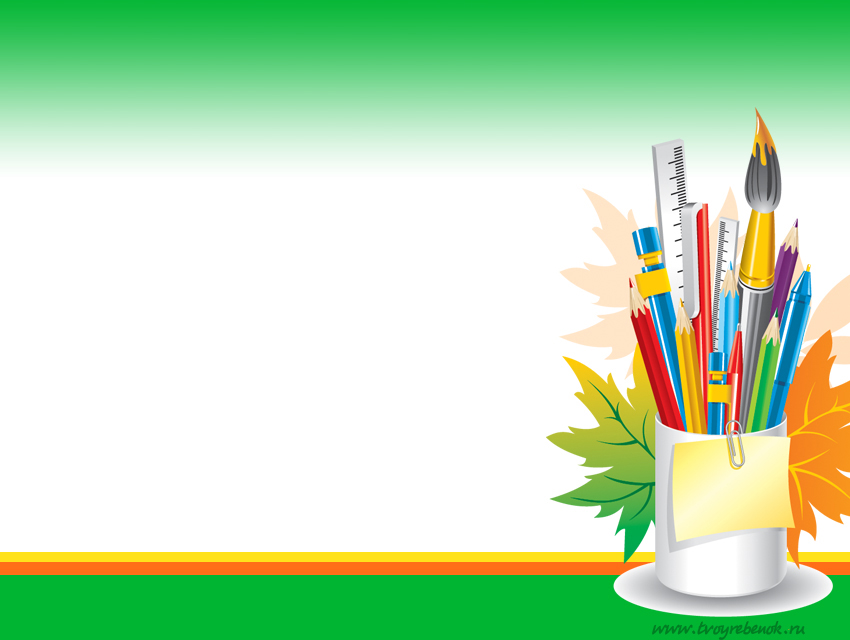 Балалар дарындылығының жас ерекшеліктері.
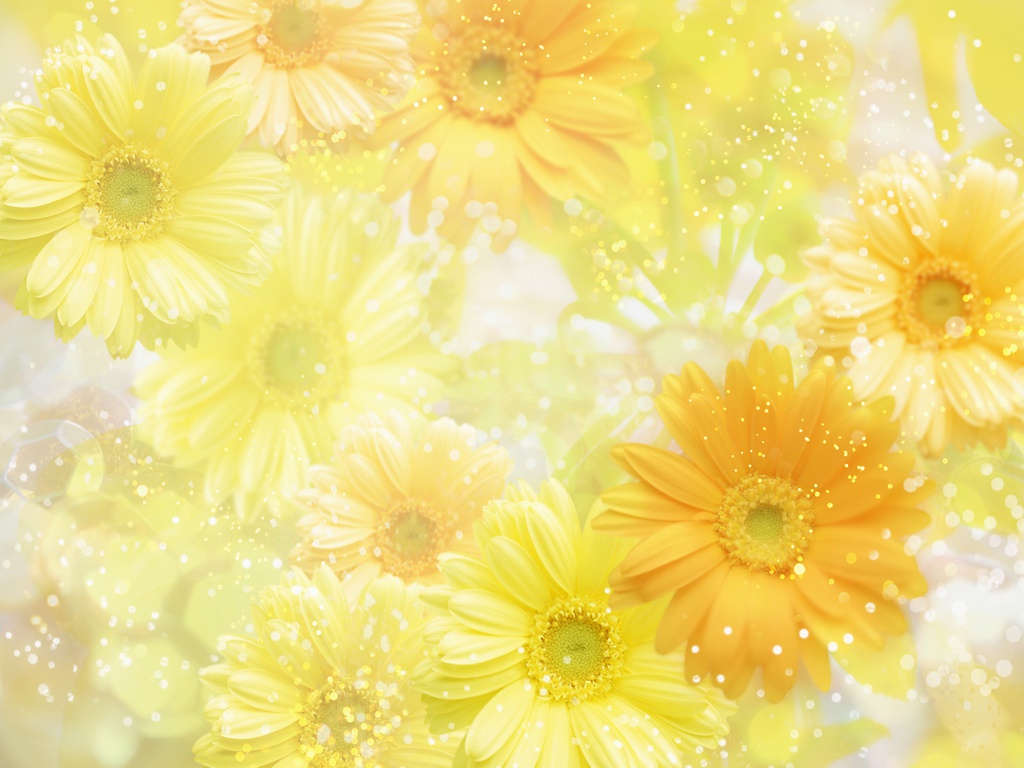 Жас ерекшелік дамуына қарай
Ерте жастағы дарындылық
Ерте дарындылыққа «вундеркиндтерді» жатқызуға болады. Вундеркинд – бұл белгілі бір әрекет түрінде (музыка, сурет салу, ән салу, т.б.) керемет жетістігі бар мектепке дейінгі немесе кіші мектеп жасындағы бала.
Кеш қалыптасқан дарындылық
Ғылым жетістігінде мәнді нәтижелерге жету, әдетте кешқұрым өтеді, ол қандай да жаңалық үшін терең және ауқымды біліммен қамтамасыз етілу керектімен байланысты
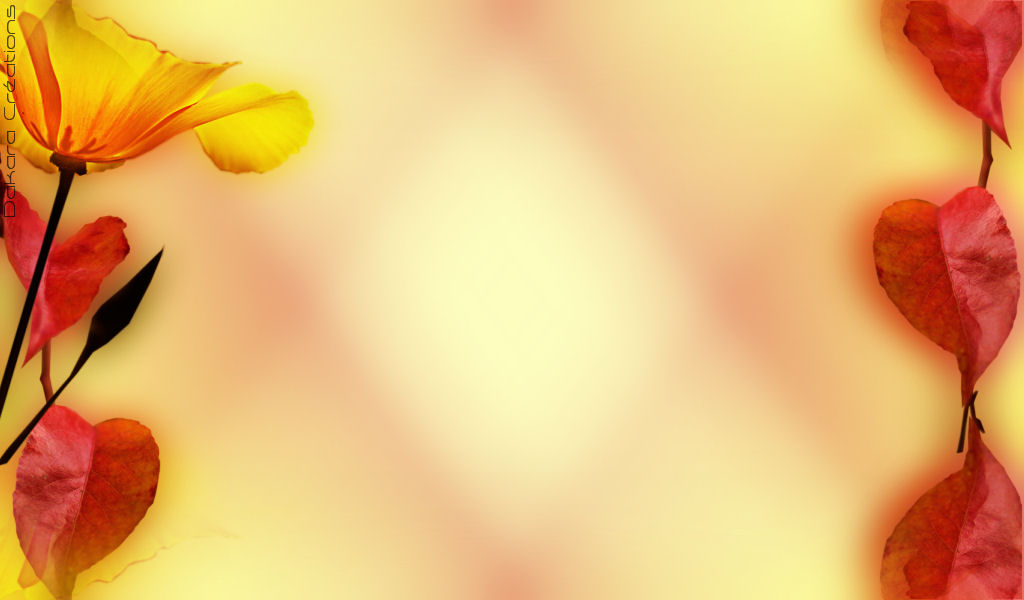 Адамның шығармашылық мүмкіндіктері өте ерте байқалады. Өте қарқынды даму кезеңі - 2-5 жас. Осы жас кезеңінде жеке адамның негізі қаланады. Қабілеттің бірінші байқалуы түрлі іс- әрекет түрлеріне еріксіз ұмтылудан байқалады. Сондықтан, шығармашылық мүмкіндіктердің алғышарттарын осы арадан іздеу керек. Ата-ана, тәрбиеші, мұғалімдердің басты міндеті - баланың осы ұмтылыстарын қолдау. Ерте жас кезееңінде дарынды балаларды өзгелерден айыратын нәрсе себеп-салдарлы байланыстарды бақылау қабілеттілігі және соған сәйкес тиісті қорытындыларды жасау. Дарынды балаларды ақпаратты және тәжірибеені әрі жалпылай білу қабілеттілігі ерекшелендіреді. Дарынды балаларда әділеттілік сезімі өте ерте байқалып, әділеттілік сезімі өте күшті дамыған. Олар өздеріне және айналадағыларға жоғары талаптар қояды, әрі шындыққа өте тез, жылдам үн қосады, әділдік, үйлесімді, табиғатты ұнатады. Кішкентай таланттардың айқын, ашық қиялы әлемде жоқ жануарларды тауып, оларды жолдас етеді, және фантастикалық өмірді ойдан ойластырады
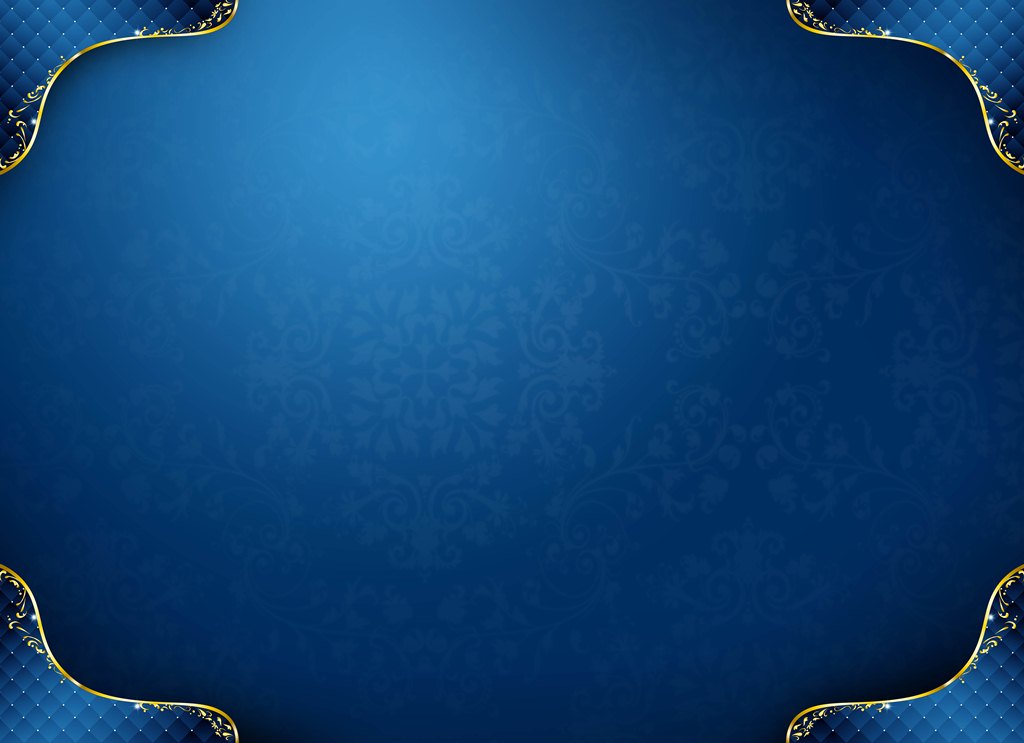 Н.Б. Шумакованың зерттеулері дарынды балалар мектеп ұжымына түсе отырып, айналадағы құрбыларының орташа қабілеттілігін көріп, өздерін қолайсыз сезінеді. Нәтижесінде дарынды балалар өздерін ерекшелеп көрсетпеуге, «ақ қарға» болмауға тырысып бағады. П. Торренс зерттеулері мынаны көрсетеді: дарынды балалар ақыл-ой дамудың бастапқы деңгейлерін тез бастан өткереді де, түрлі жүйкеге ауырлық тудыратын жұмыстарға қарсылық танытады. Жиі жағдайда шығармашылық ойладың ерекше оригиналдығы айналадғылардың түсінбестігіне әкеліп соғады, әрі олардың бұл әрекетін өзгелер «ауытқу» деп түсінуі мүмкін. Дарынды балалар мектептегі 2/3 уақыт бөлігін құр босқа «интеллектуалды қарсылық» көрсете отырып өткізеді. Дарынды балалар өз құрбыларына қарағанда әлеуметтік бейімделудің бастапқы деңгейлерін тезірек, жылдамырақ өткереді. Қазіргі таңда дарынды балалармен жұмыс істеудің арнайы бағдарламалары құрылып жасалуда, көптеген елдерде даралап, саралап оқытуға көшуде. Арнаулы кешендік - оқу бағдарламалары құрылуда, мұның шеңберінде балалар әдеттегі бағдарламаға қарағанда өздерін еркінірек ұстайтын болады. Ал, шет елдерде мысалы АҚШ-та дарынды балаларды лидер болуға оқыту бойынша арнайы курстар құрылған. Әрі мұнда кең тарағаны «оқу келісімі» бойынша жеке-дара жұмыс тәсілдерінің тарауы. Олар оқушы мен мұғалім арасында жасалады, және олар мұғалімге уақытты үнемдеуге, ал оқушыларға - жеке-дара қарқынмен жұмыс істеуге мүмкіндік береді.
5 лекцияҚабілеттілік, дарындылық және талант. Дарындылықтың түрлері
Қабілеттілік
«Қабілеттілік — бұл субъективті жағдайда белгілі бір іс -әрекеттің табысты орындалуындағы жеке тұлғалық даралық ерекшеліктері». Қабілеттілік индивидте бар білім, дағды, үйренуге бағытталмайды. Ол кейбір іс-әрекеттерді орындауда басқалардың әдістері мен тәсілдерінен тереңдегі мен беріктігінен көрініс береді және оған жетуге мүмкіндік беретін ішкі психологиялық регулятор болып табылады.
Дарындылық
«Дарындылық» — бұл «дарын» сөзінен шыққан және ол дамудың аса қолайлы, сыртқы алғышарттарын білдіреді. Педагогикалық энциклопедияда бұған келесі түсінік беріледі: «Дарындылық» — бұл адамның белгілі іс-әрекет аумағында ерекше табыстарға жетуге көмектесетін, қабілет дамуының жоғары деңгейі. «Дарындылық» түсінігі «қабілет» түсінігіне өте жақын. «Қабілеттілік» сөзі орыс тілінде кем дегенде екі мағынаны қамтиды. Д.Н.Ушаковтың талқылау сөздігі бойынша:
— табиғи дарын
— бір нәрсені жасай алу мүмкіндігі
Әдетте біз «қабілеттілік» сын есімінің бірінші сөздік мағынасында (мысалы, «қабілетті оқушы», «қабілетті жас ғалым») қолданамыз. Осындай жағдайда бұл терминдер, яғни «дарындылық» және «қабілеттілік» өте тығыз байланысты, мәндөс, оларды айыра алмай да қаласың. Бірақ жоғарыда келтірілген «қабілеттілік» сөзінің басқа да мағынасы бар. Ол -жинақталған тәжірибе нәтижесі және ол толығымен соған бағытталады (Н.С.Лейтес).
Дарындылықтың түрлері

жалпы интеллектуалды дарындылық
академиялық дарындылық
шығармашылық дарындылық
әлеуметтік дарындылық
көркемдік дарындылық
психомоторлық дарындылық
Қазірде ғалымдар дарындылықтың 2 түрін ажыратады: (әрекет түрлеріне қарай)а) жалпы
б) арнаулы

Арнаулы дарындылық дегеніміз – бұл белгілі бір бағытта ерекше қабілеттер таныта білуі. М., қолөнер, сурет, ақындық т.б. Сонда көптеген біріне бірі байланыссыз арнаулы факторлар түбінде ақыл-ой қабілетін, яғни интеллектіні құрайды. 
Жалпы дарындылық – бейімділіктердің сапалық бірлігі, оқушының әр түрлі іс-әрекетке икемділігі. Олар оқуда да, істі де тез игереді, әрі жемісті атқарады.
7 лекцияДарынды балалардың әлеуметтенуі мен қоғамдағы бейімделуі
Дарынды балаларға білім беруді әр ғылымның бүгінгі дәрежесіне сәйкес жүргізу бір жағынан қоғамға талантты мамандар даярлауда тиімді болса, екінші жағынан қоғамға ерекше дарынды балалардың тек өзінің интеллектуалдық дамуын қамтамасыз етеді. Дарындылық мәселесін зерттеушілердің еңбектері көп болғанымен, дарындылықтың мән - мағынасы жөнінде олар ортақ бір пікірге келе қоймады. Сондықтан да, біз баланың дарындылығы деп, оны өз құрдастарымен салыстырғанда бірдей жағдайда білім игеру деңгейінің шоғырлығымен аса ерекше байқалатын шығармашылық қабілетінің байқалуы деп түсінеміз. Дарындылыққа педагогикалық энциклопедияда мынадай анықтама берілген: дарындылық - белгілі бір әрекет саласында ерекше жетістікке жеткізетін адам қабілеті дамуының жоғары деңгейі.В. Крутецский өзінің математикалық қабілеттіліктің құрылымын зерттеген еңбегінде: «Егер қабілеттіліктер деген ұғымды жеке психикалық қасиеттер деп түсінсек, онда дарындылық дегенді адамның ерекше қабілетінің жиынтығының бірлігі деуге болады»,- деп тұжырымдады.Әр адам балалық, жасөспірім және жастық шағынан бастап, өмірде үлкен жетістіктерге жетуді армандайды. Жасөсіпірімдік шақ- бұл ізденіс, үміт, күмәндану, мазасыздану кезі. Көптеген балалар ерте кезден бастап, әртүрлі іс-әрекет түрлеріне қабілеттілік білдіреді (сурет салады, билейді, музыкалық инструменттерде ойнайды, ән айтады т.б.). Бірақ уақыты келе, бұл қабілеттіліктердің көрінісі бәсеңдеп, жас адамның мамандығының негізіне айналмайды, ол адам жай ғана «орташа» кәсіпкерге айналады. Қазіргі кездегі жаңа әлеуметтік - экономикалық жағдай бойынша, кәсіпкерлік іс-әрекетте табысқа жалпы және әдейі қабілеттің ең болмағанда аз ғана бөлігімен, білімділікпен, шығармашылықпен қамтамасыз етілгенде ғана жетуге болады. Сондықтан, балалар алдында, сонымен қатар, ата-аналар, мұғалімдер алдында да жаңа міндет тұр, яғни жеке тұлғаның потенциалды мүмкіндіктерін зерттеу, дамыту және осының негізінде баланың болашағын анықтау.
Адам қабілетіндегі айырмашылық іс-әрекеттің нәтижесінен, яғни оның сәттілігінен не сәтсіздігінен байқалады. Қызығушылық — адамда обьективтілікті жан-жақты бейімділік - нақты іс-әрекетті орындауға талпыну, қызығушылық пен бейімділік сапаларының үнемі өзара үйлесім тауып, бір бағытта тоғысып отыруы мүмкін емес. Оған түрлі жағдайлар себепші, мысалы, адам көркемөнер туындыларын тамашалауы ықтимал, бірақ ол осы саладағы өнер түрлерімен шүғылдануға бейімсіз болуы мүмкін. Дегенмен, белгілі бір іс-әрекет түріне қабілеті бар адамдардың қызығушылығы мен бейімділігі бір-бірімен үйлесім таба алады. Іс-әрекетпен айналысқанда адамның табысқа жетуі үшін қабілет, қызығушылық, бейімділіктен тыс оның мінез-құлқында келесі сапалық көріністер болуы қажет: ең алдымен - еңбек сүйгіштік, табандылық, батылдық. Бірақ, осындай ерекше қабілеті бар адамның өзі де айтарлықтай өнімге қол жеткізе бермейді. Негізі, адам өзінің іс-әрекетін, жеке басына сапаларын айқын ажырата аларлық деңгейде болуы керек. Адам   қабілеттілігінің    даралық    ерекшеліктеріне    дарындылық, шеберлік, талант, шабыт кіреді. Әр түрлі іс-әрекеттер аймағына қажет білім, ептілік- дағдылар бірлігін жеңіл әрі нәтижелі игеруді қамтамасыз етуші жалпы қабілеттер ерекшелігін дарындылық деп атайды. Дарындылық әрбір адамның ақыл-сана, оқу, шығармашылық, көркем-өнер, адам аралық қатынастар түзу және психомоторлық қызметтерінде көрініс береді. Дарынды адамдарға тән қасиеттер: зейінділік, жинақылық, тұрақтылық, әрқашан қызметке дайын болу; мұндай түлғалар, сонымен бірге, мақсатқа жетуде ақылға сай табандылыққа ие, еңбекте шаршап-шалдығуды білмейді, басқалармен салыстырғанда интеллекттік деңгейі анағұрлым жоғары. Өз қызығулары бағытында дарынды адамдар қайтпас қажырлылық таныта алады. Дарынды бала өзін қызықтырған іспен бірнеше сағат шұғылданып, қажет болса, оған бірнеше күндер бойы қайта оралып, көздегеніне жетпейінше, әрекетін тоқтатпайды. Дарындылық дәрежесінің артуы қажетті білімдер мен ептілік, дағдыларды игеріп, жетілдіріп дамытуға тікелей тәуелді. Дарындылықтың өзіндік ерекшелігі ең алдымен қызығушылық бағдарға байланысты. Осыдан, біреу математикаға құмар, екінші -тарихқа және біреулер — қоғамдық жұмыстарға, лидер болуда өз дарындылығын іске қосып, оны нақты іс-әрекетте кейін дамыта түседі.
Дарынды балалар туралы қамқорлық қабілеттердің дамытылуын жалпы білімдік дайындықпен және тұлғаны кемелдендірумен ұштастырылуын көздейді.                                                                                                                                   Баланың дарындылығы деп — бірдей өмір шартында, өз құрбыларымен салыстырғанда оқуға қабілеттілік және шығармашылық құбылыстары жоғары болып табылуы түсіндіріледі.«Дарындылық» — бұл «дарын» сөзінен шыққан және ол дамудың аса қолайлы, сыртқы алғышарттарын білдіреді. Педагогикалық энциклопедияда бұған келесі түсінік беріледі: «Дарындылық» — бұл адамның белгілі іс-әрекет аумағында ерекше табыстарға жетуге көмектесетін, қабілет дамуының жоғары деңгейі. «Дарындылық» түсінігі «қабілет» түсінігіне өте жақын. «Қабілеттілік» сөзі орыс тілінде кем дегенде екі мағынаны қамтиды. Д.Н.Ушаковтың талқылау сөздігі бойынша:
 
табиғи дарын;
бір нәрсені жасай алу мүмкіндігі;

Таланттарын дамыту үшін дарынды балалар өз уақытын еркін жүмсап, кеңейтілген оқу жоспарымен оқытылу керек. Бала өз мүғалімі жағынан назар аудару мен индивидуалды қолдау көрсетуді сезуі қажет. Бұл жерде нені емес,  қалай оқыту маңызды болып табылады. Дарынды баланың айтылған ойлар мен болжамдарды талдай алу мүмкіндіктері, табиғи аналитикалық және сыншыл ой-тұжырымның дамулы екендігіне сәйкес келеді. Қазіргі жағдайда дарынды   балалармен жұмыс жасаудың түрі - балалар шығармашылық үйлерін құру болып табылады.